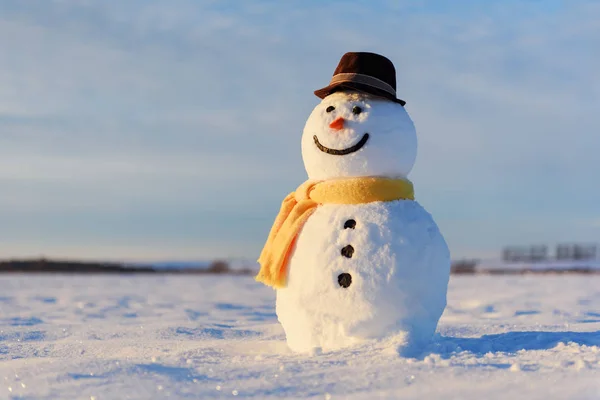 My Snowman Friend
I call him Mr Frosty Face.He brings us so much fun.
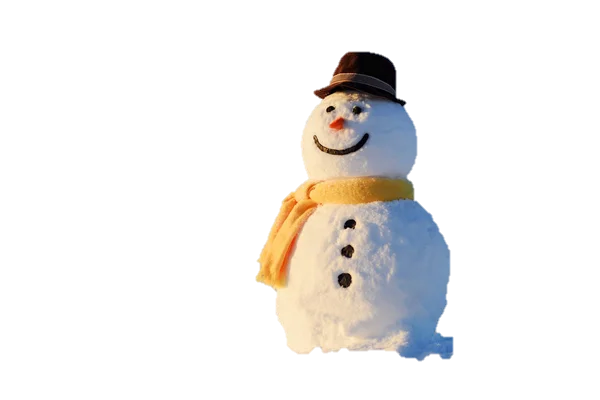 With his…
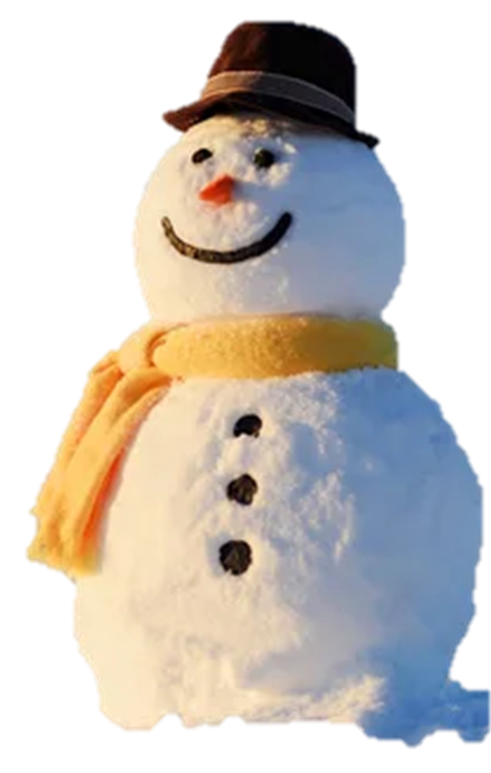 black coal eyes
a carrot nose
and a smile for everyone.
If we play Ring-a-Roses,Then all our friends join in.
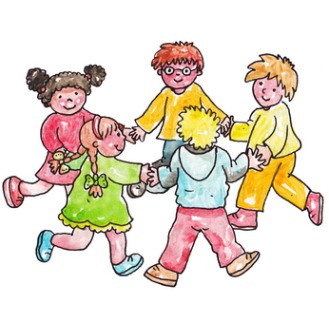 But when the game is statues,He always knows he’ll win!
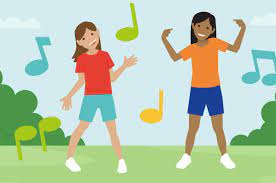 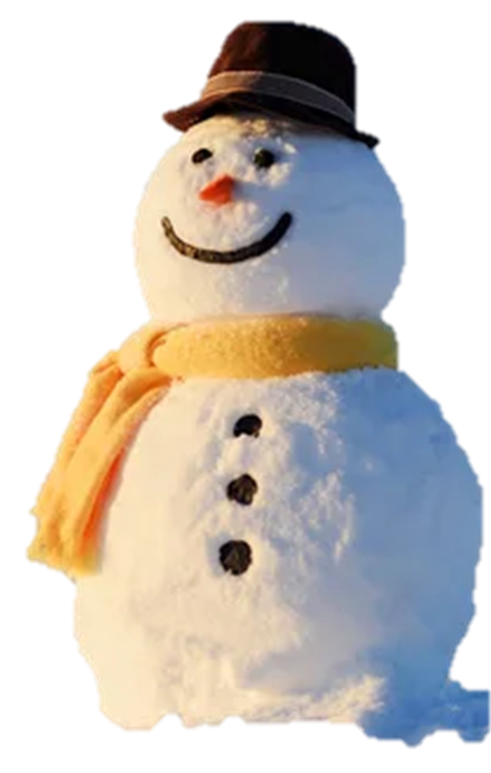 When I talk, I know he’ll listento every word I say.
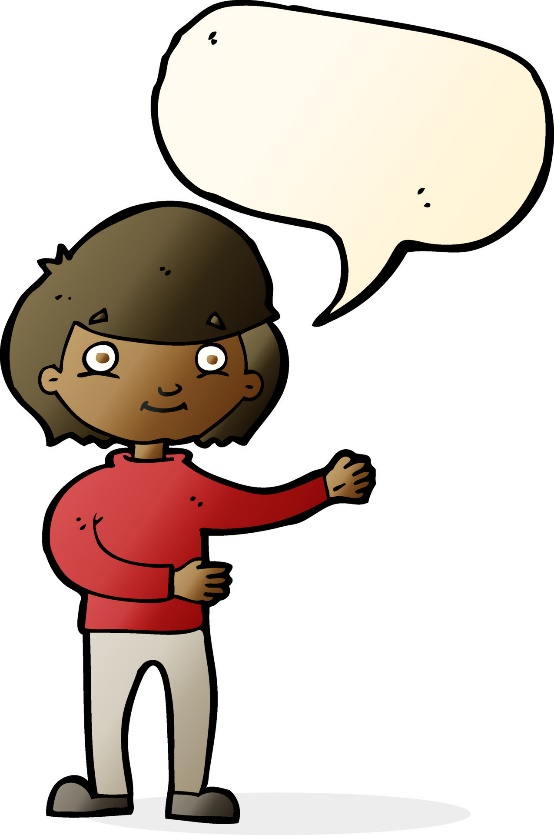 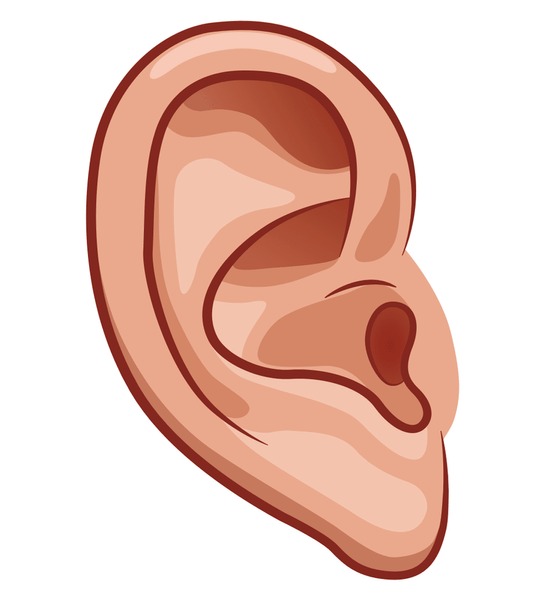 I can SHOUT or knock his hat offand he’ll never run away!
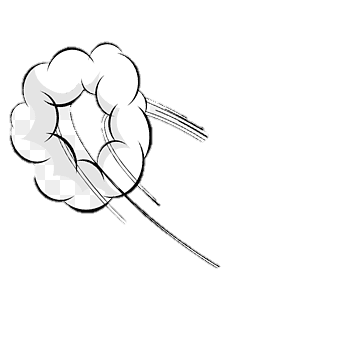 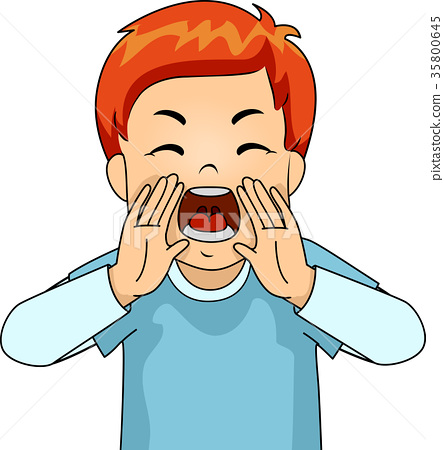 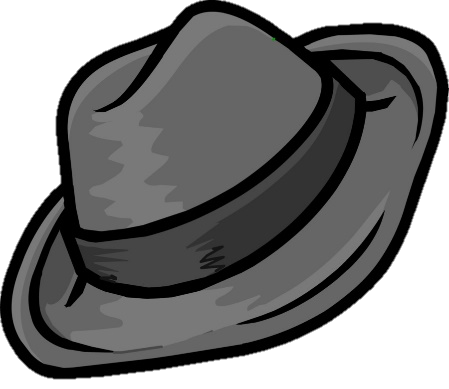 But when the weather’s warmer,Frosty Face must go…
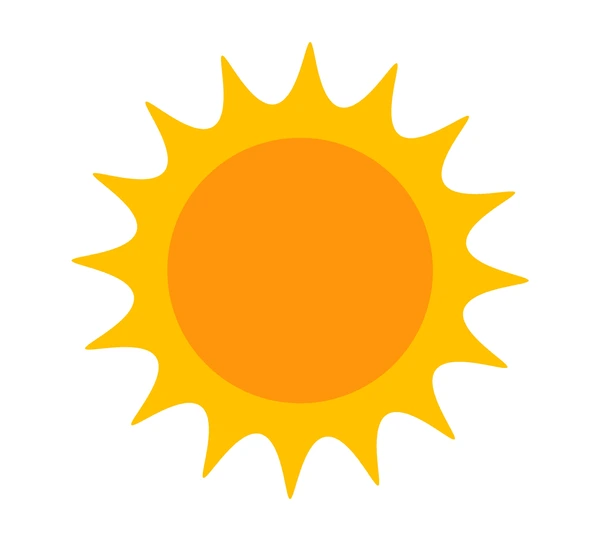 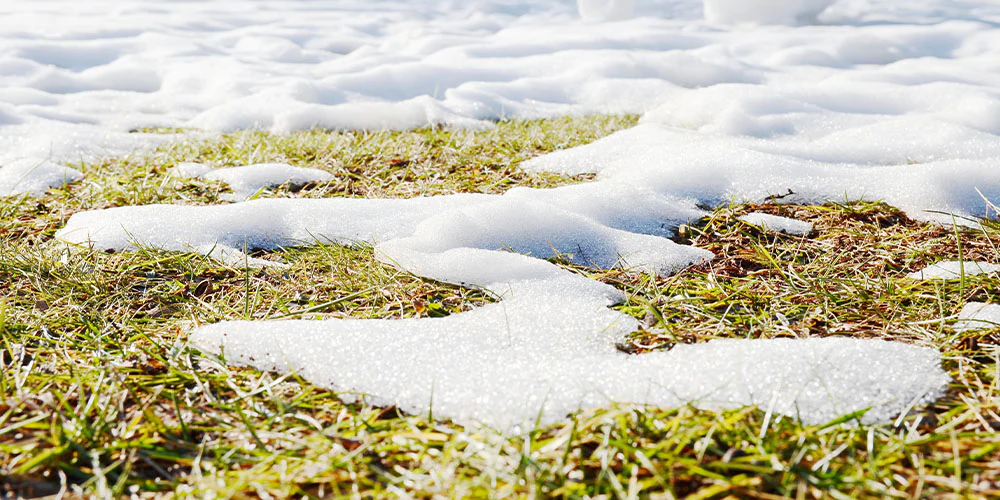 Until the next time that he comes,with winter’s ice and snow!
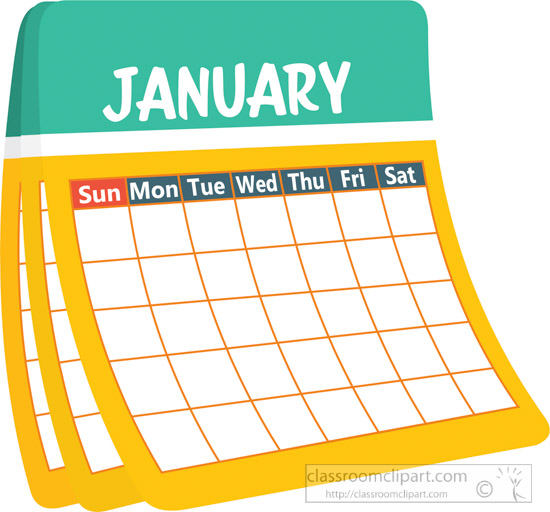 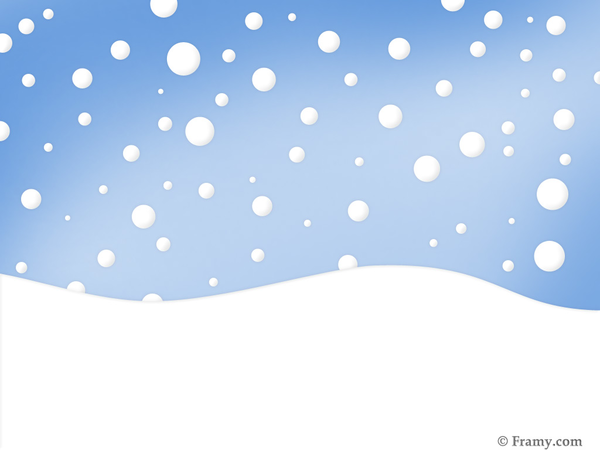